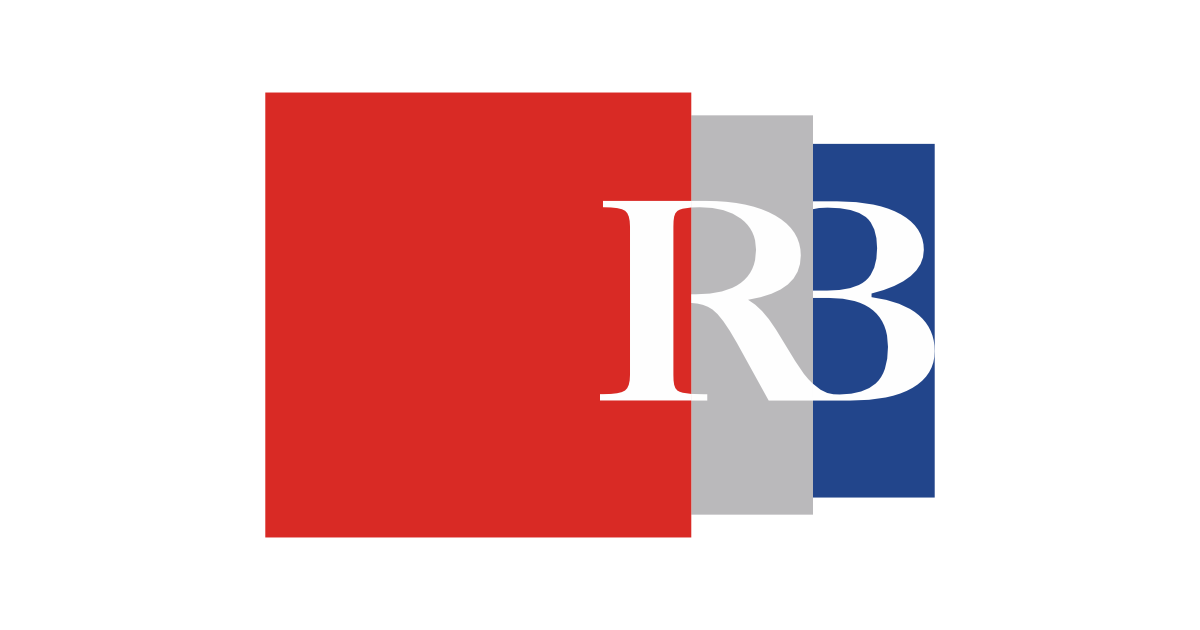 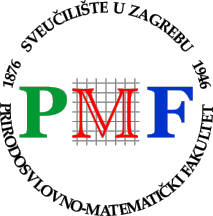 PRIRODOSLOVNO-MATEMATIČKI FAKULTET
Kemijski odsjek
[2+2+2] ciklotrimerizacije katalizirane kompleksima prijelaznih metala
Marko Gobin, univ. mag. chem.
Kemijski seminar I
Izrađen prema radu: 
A. Roglans, A. Pla, M. Sola, Chem. Rev. 121 (2020) 1894-1979
19.3.2025.
Zagreb
Uvod
4
9
10
Ti
Co
Ni
5
8
Zr
Nb
Ru
Rh
Pd
Ta
Ir
Uloga katalizatora?
Bez katalizatora
katalizator
2
A. Roglans, A. Pla, M. Sola, Chem. Rev. 121 (2020) 1894-1979.
Opći mehanizam ciklotrimerizacije tri alkina
3
N. E. Schore, Chem. Rev. 88 (1988) 1081− 1119.
[2+2+2] ciklotrimerizacija tri alkina pomoću kompleksa rodija
1
+
Izmjena liganada
1
2
Adicija acetilena
3
2
Promjena konformacije
4
10
3
Oksidativno spajanje
5
Adicija acetilena
6
4
[4+2] cikloadicija
7
9
"Ring slippage"
8
Adicija acetilena
9
5
10
Reduktivna eliminacija
8
6
4
A. Artigas, A. Lledó, A. Pla, A. Roglans, M. Solà, Chem. Eur. J. 23 (2017) 15067-15072.
7
Regioselektivnost [2+2+2] ciklotrimerizacija tri alkina
Ò. Torres, M. Fernàndez, À. Díaz-Jiménez, A. Pla, A. Roglans, M. Solà, Organometallics 38 (2019) 2853-2862
5
[2+2+2] ciklotrimerizacija dva alkina i nitrila
6
A. A. Dahy, K. Yamada, N. Koga, Organometallics 28 (2009) 3636-3649.
Utjecaj supstituenata metalociklopentadiena na regioselektivnost reakcije
B3LYP/LANL2DZ (izračunate energije 21a i 21b
SiH3 – sterički i elektronski utjecaji
H – elektronski utjecaji
Isti ishod reakcije
Y. Wakatsuki, H. Yamazaki, Tetrahedron Lett. 14 (1973) 3383-3384.
J. A. Varela, L. Castedo, C. Saá, J. Am. Chem. Soc. 120 (1998) 12147-12148.
7
[4+2] cikloadicija vs insercija nitrila
Utjecaj supstituenta na nitrilu
Utjecaj supstituenta na metalociklopentadienu
A. Roglans, A. Pla, M. Solà, Chem. Rev. 121 (2020) 1894-1979.
P. Garcia, Y. Evanno, P. George, M. Sevrin, G. Ricci, M. Malacria, C. Aubert, V. Gandon, Chem. Eur. J. 18 (2012) 4337-4344.
8
[2+2+2] ciklotrimerizacija dva alkina i jednog alkena
Stereoselektivna ciklotrimerizacija diina s norbornenom
Mehanizam
Mogućnost nastajanja novih centara kiralnosti
9
A. Roglans, A. Pla, M. Sola, Chem. Rev. 121 (2020) 1894-1979.
Različiti putevi ciklotrimerizacije ovisno o vrsti alkena
G. Domínguez, J. Pérez-Castells, Chem. Eur. J. 22 (2016) 6720-6739.
10
A. Dachs, A. Pla, T. Parella, M. Solà, A. Roglans, Chem. Eur. J. 17 (2011) 14493-14507.
[2+2+2] ciklotrimerizacija dva alkina i karbonilne skupine
Nedovoljno istražena kao ostale cikloadicije
Izravna sinteza 2H-piranskih derivata
Uglavnom nastaju dienonski produkti
J. Rodriguez-Otero, M. M. Montero-Campillo, E. M. Cabaleiro-Lago, J. Phys. Chem. 112 (2008) 8116-8120.
11
Zaključak
Efikasna metoda priprave šesteročlanih prstenastih sustava
Širok spektar mehanističkih puteva
Računalne metode – proučavanje mehanizama
12
HVALA NA PAŽNJI 
13